Identifying Hidden Free Energy Barriers
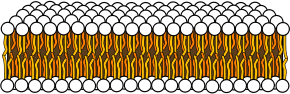 Chris Neale, Angel García, Régis Pomès
Rensselaer Polytechnic Institute
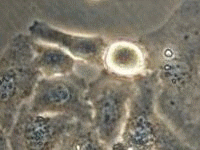 Creative Commons (Mariana Ruiz)
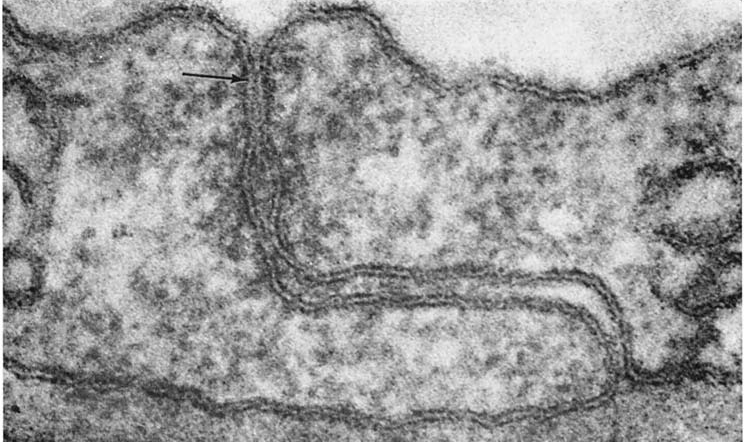 Creative Commons (Asd.and.Rizzo)
Vertex Pharmaceuticals, Boston
2014 Workshop on Free Energy Methods in Drug Design
x34,000
M.W. Brightman , T.S. Reese,
J. Cell. Biol. 1969. 40(3):648-77
Umbrella sampling
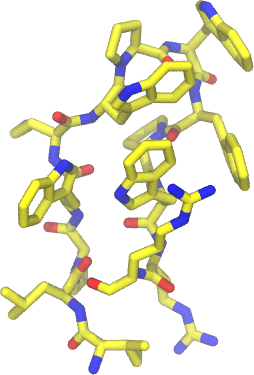 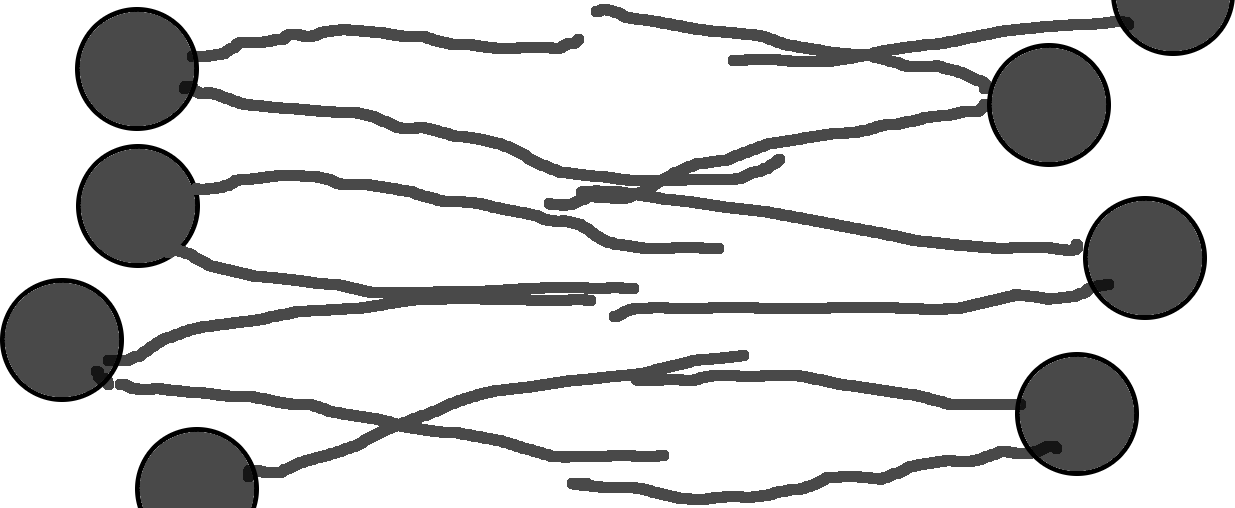 Order parameter
G.M. Torrie, J.P. Valleau, J. Comput. Phys., 1977, 23(2):187-199
Outline
1. Problems
Sampling convergence
Force field accuracy
2. Progress
Systematic sampling errors
Indolicidin-bilayer binding
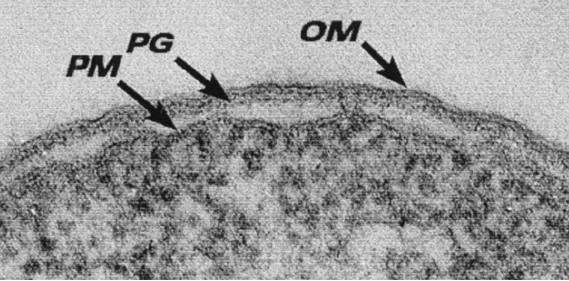 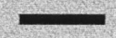 100nm
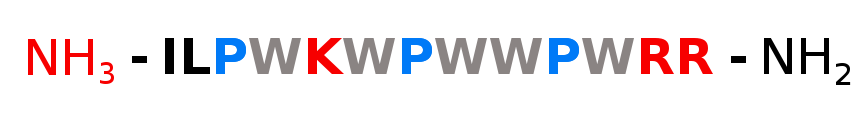 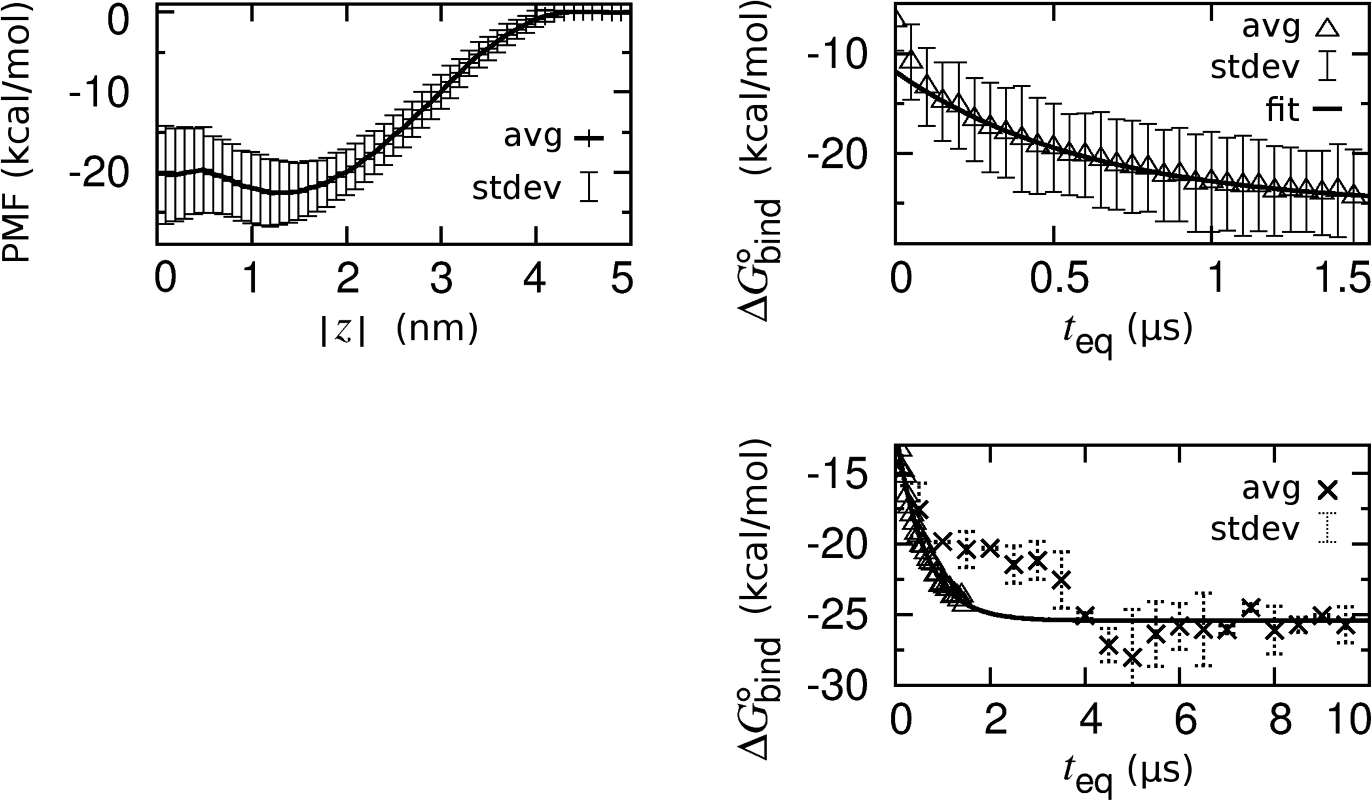 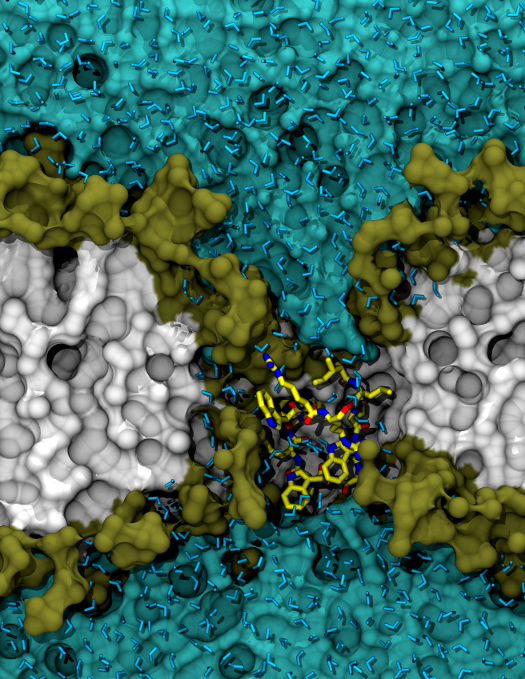 T. Beveridge, J. Bacteriol., 1999, 181(16):4725-4733
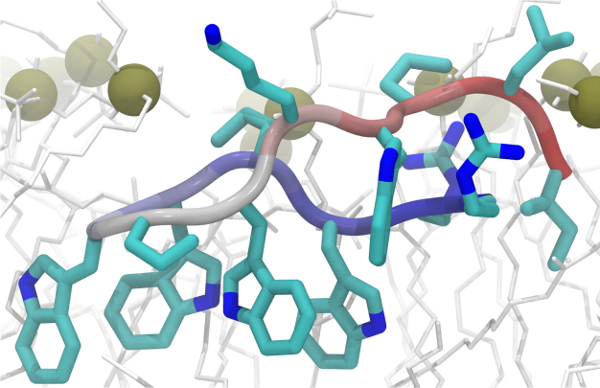 C. Neale, J.C.Y. Hsu, C.M. Yip, R. Pomès, Biophys. J., 2014, 106(8):L29-L31
Why do these simulations take so long to converge?
Peptide conformational change
Bilayer reorganization
Bilayer reorganization
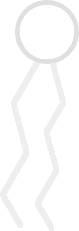 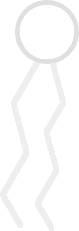 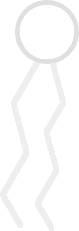 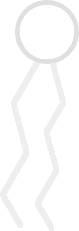 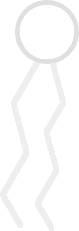 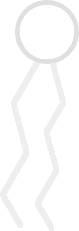 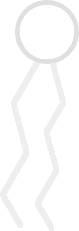 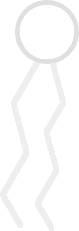 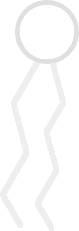 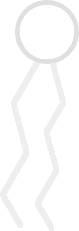 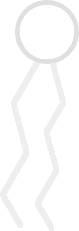 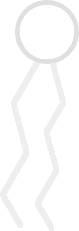 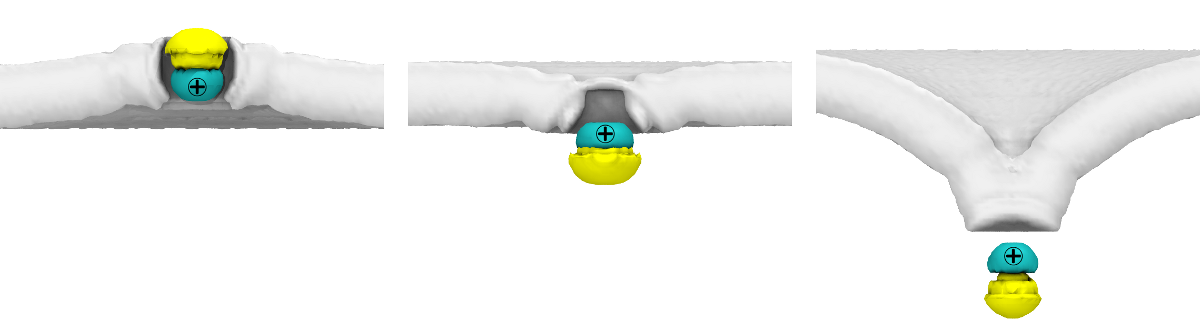 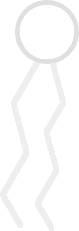 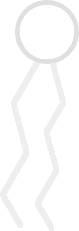 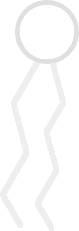 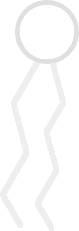 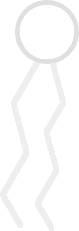 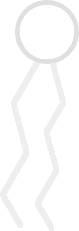 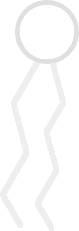 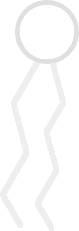 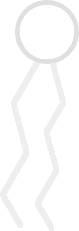 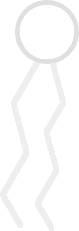 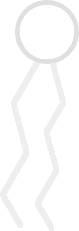 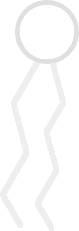 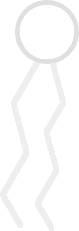 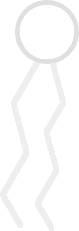 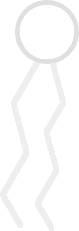 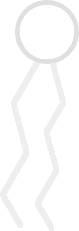 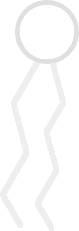 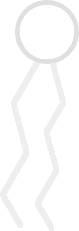 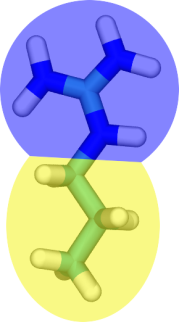 arginine
C. Neale, W.F.D. Bennett, D.P. Tieleman, R. Pomès, J. Chem. Theory Comput., 2011, 7(12):4175-4188.
Immersion depth autocorrelation
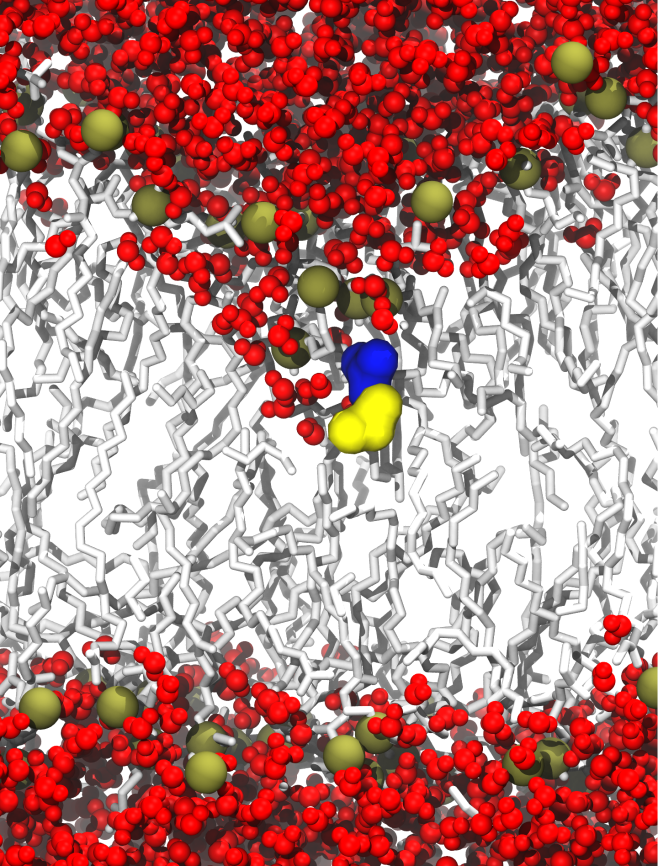 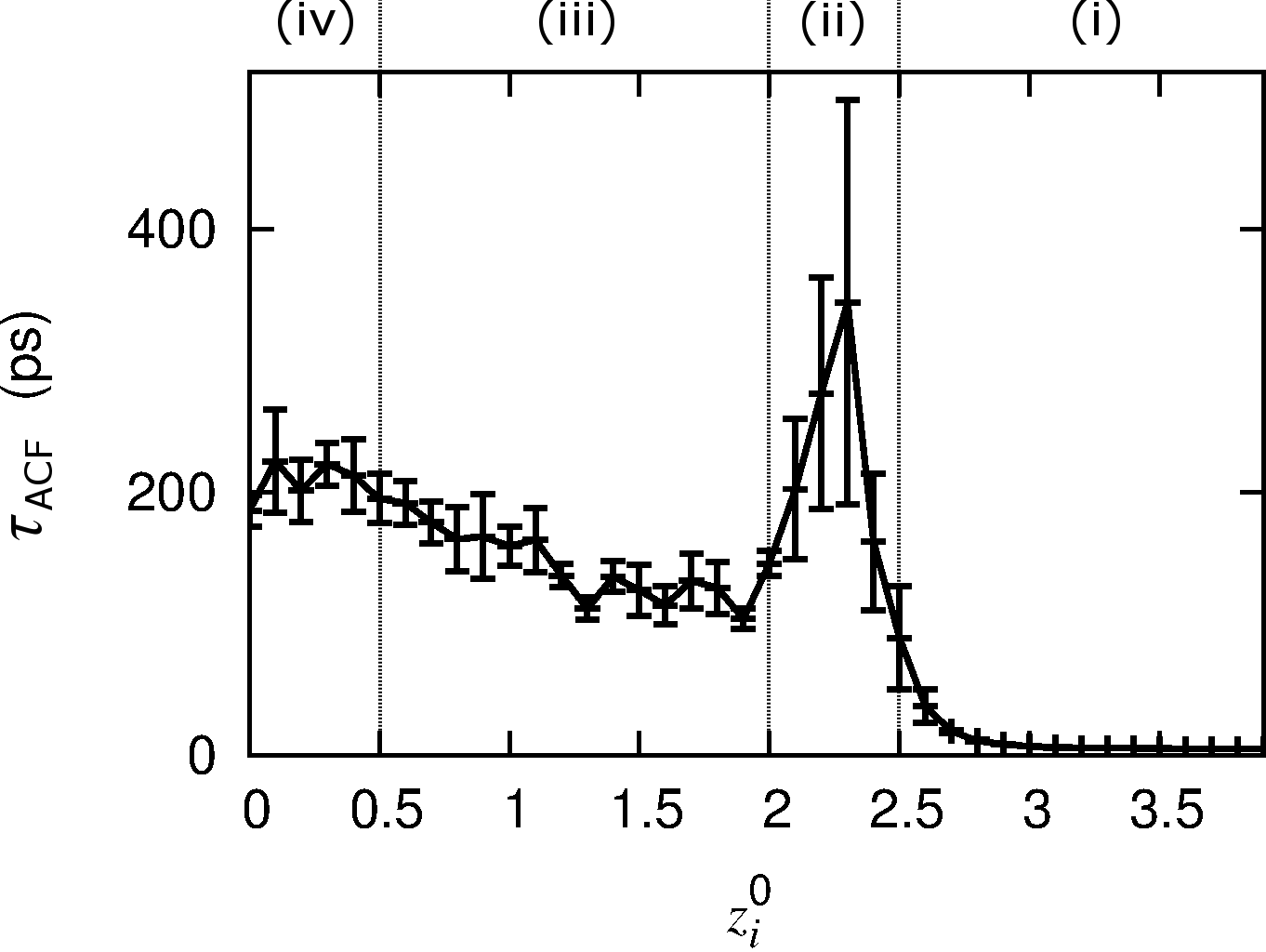 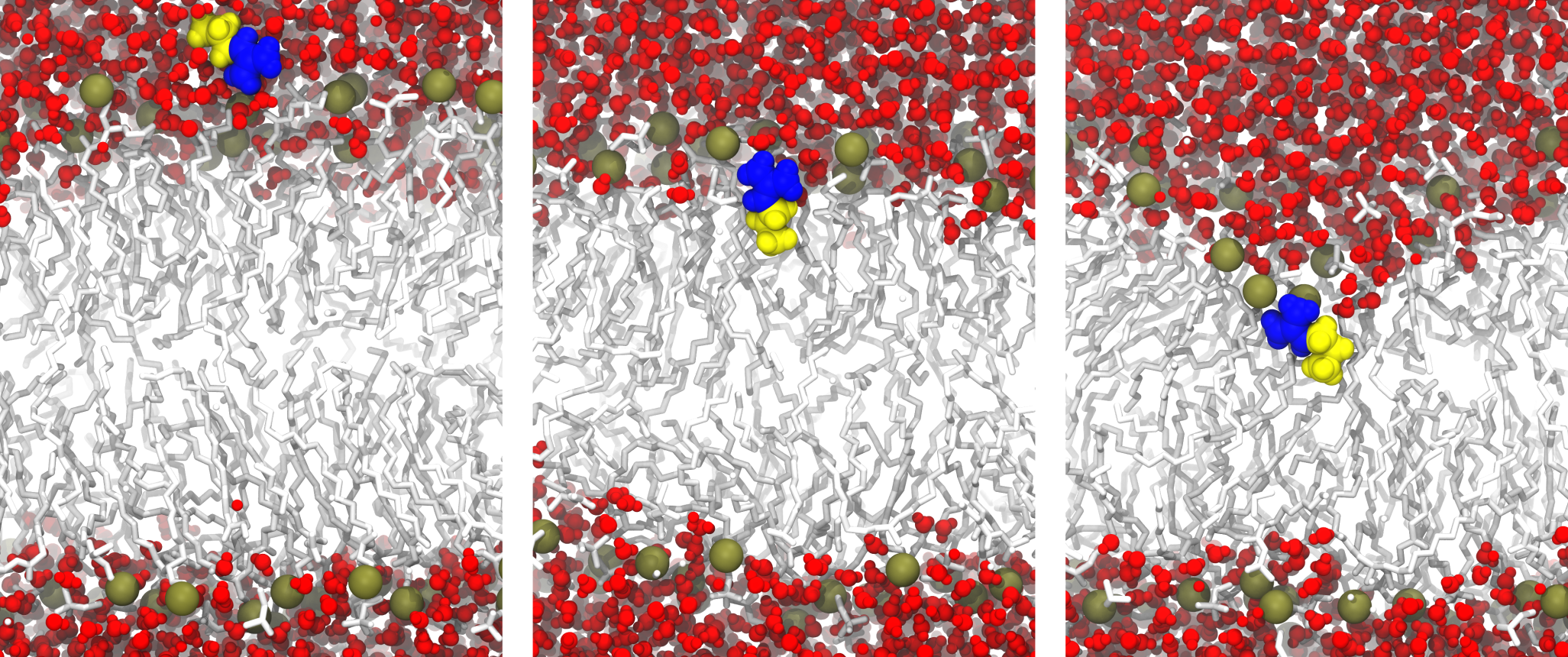 water
Bilayer
center
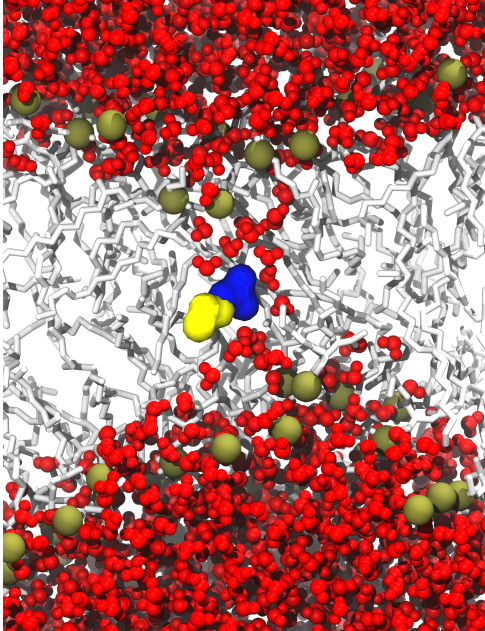 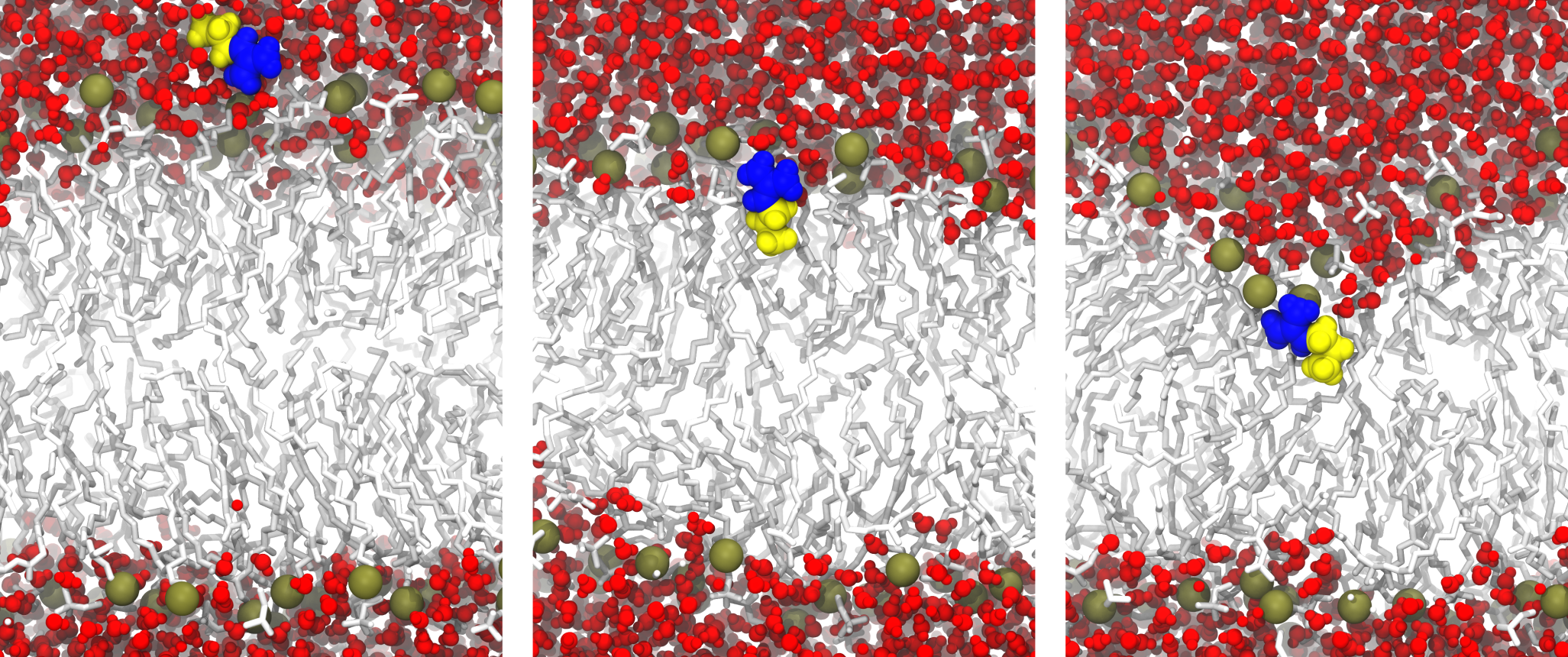 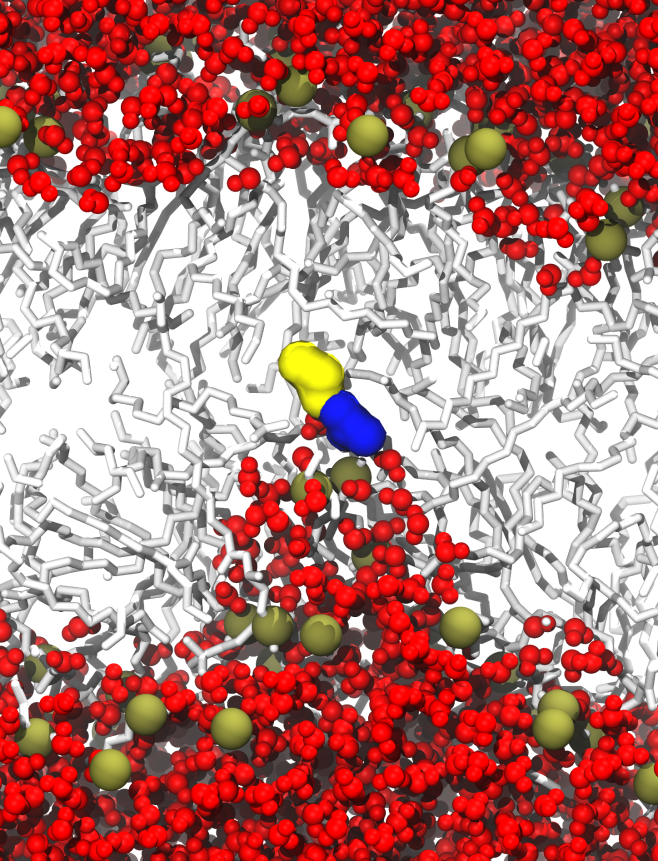 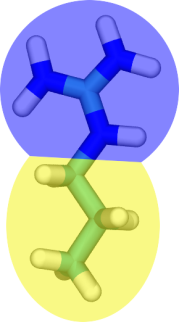 arginine
Hidden free energy barriers
Free energy contour map
a
b
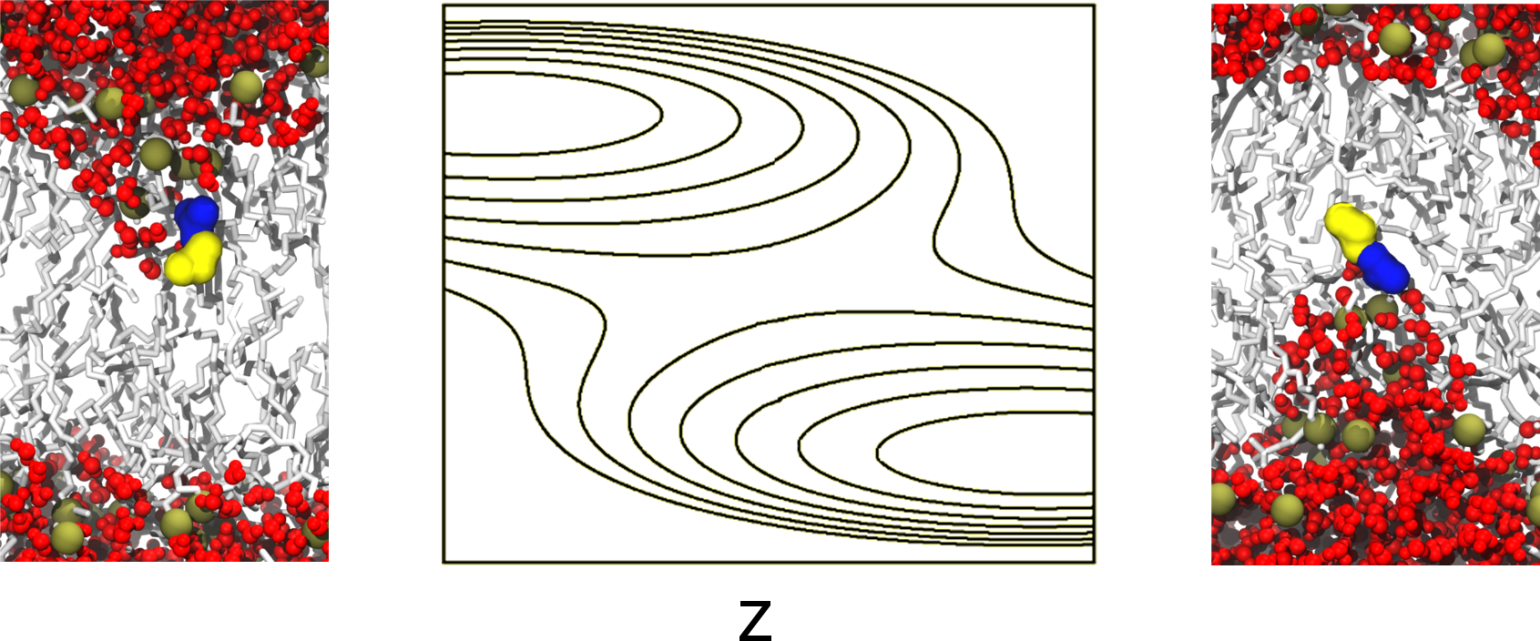 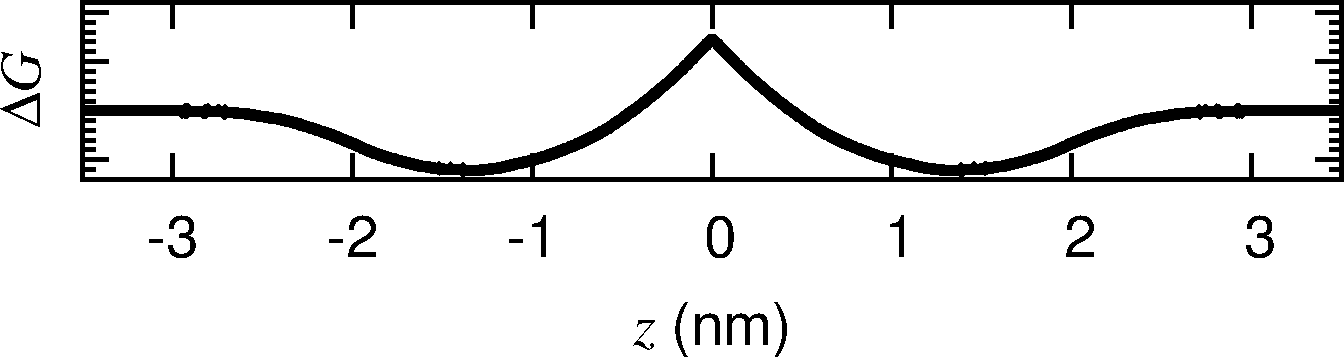 a
b
Replica exchange enhances convergence
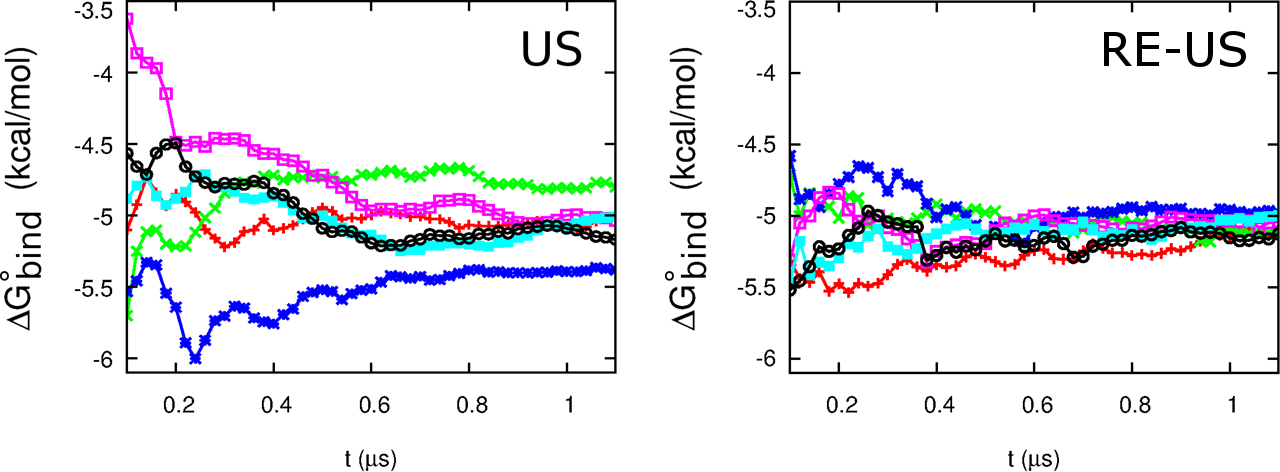 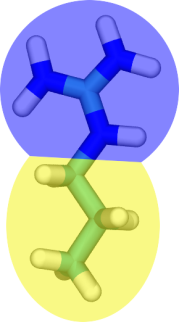 arginine
C. Neale, C. Madill, S. Rauscher, R. Pomès, J. Chem. Theory Comput., 2013, 9(8):3686-3703.
The random walk contains information about hidden barriers
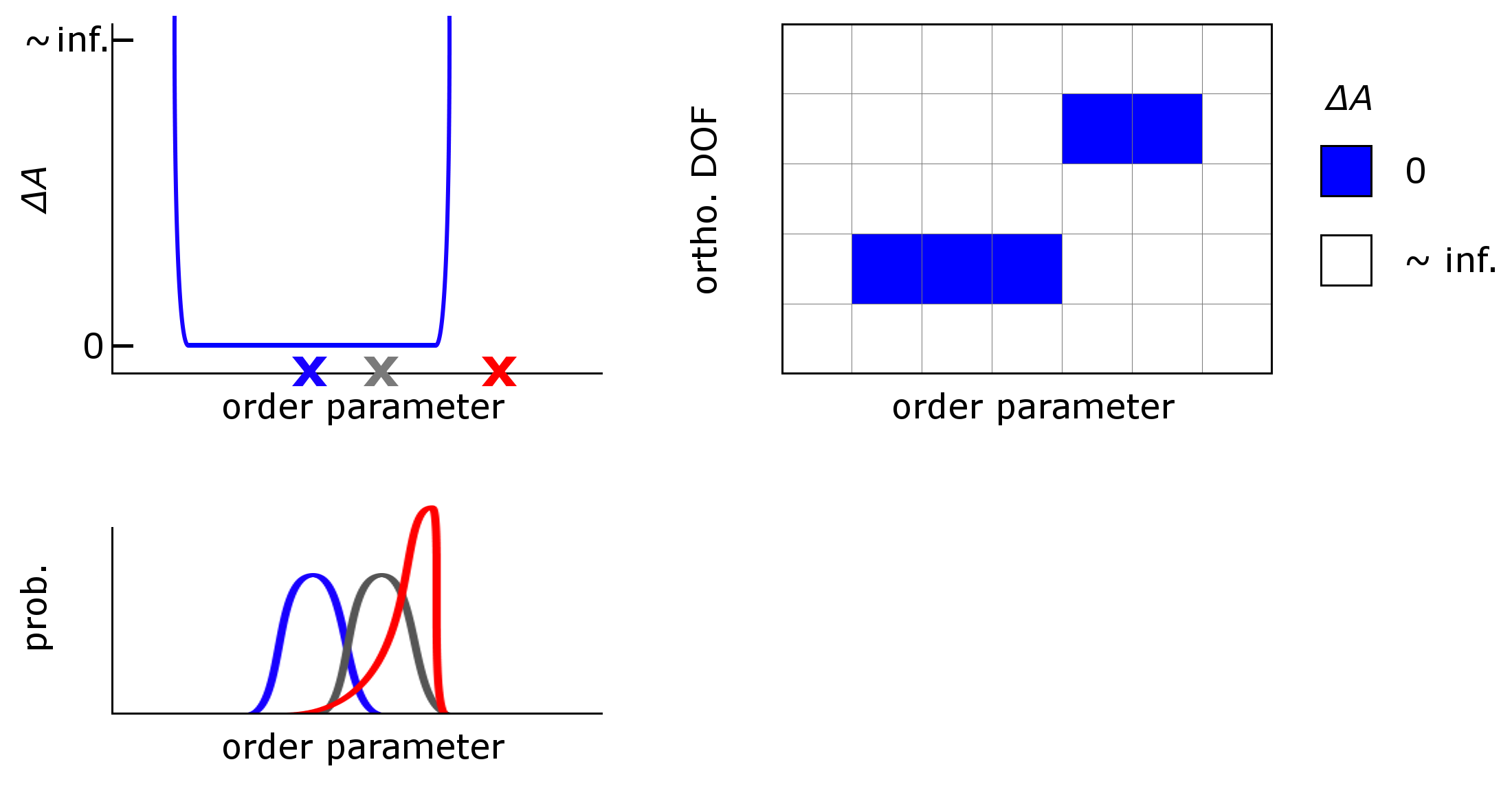 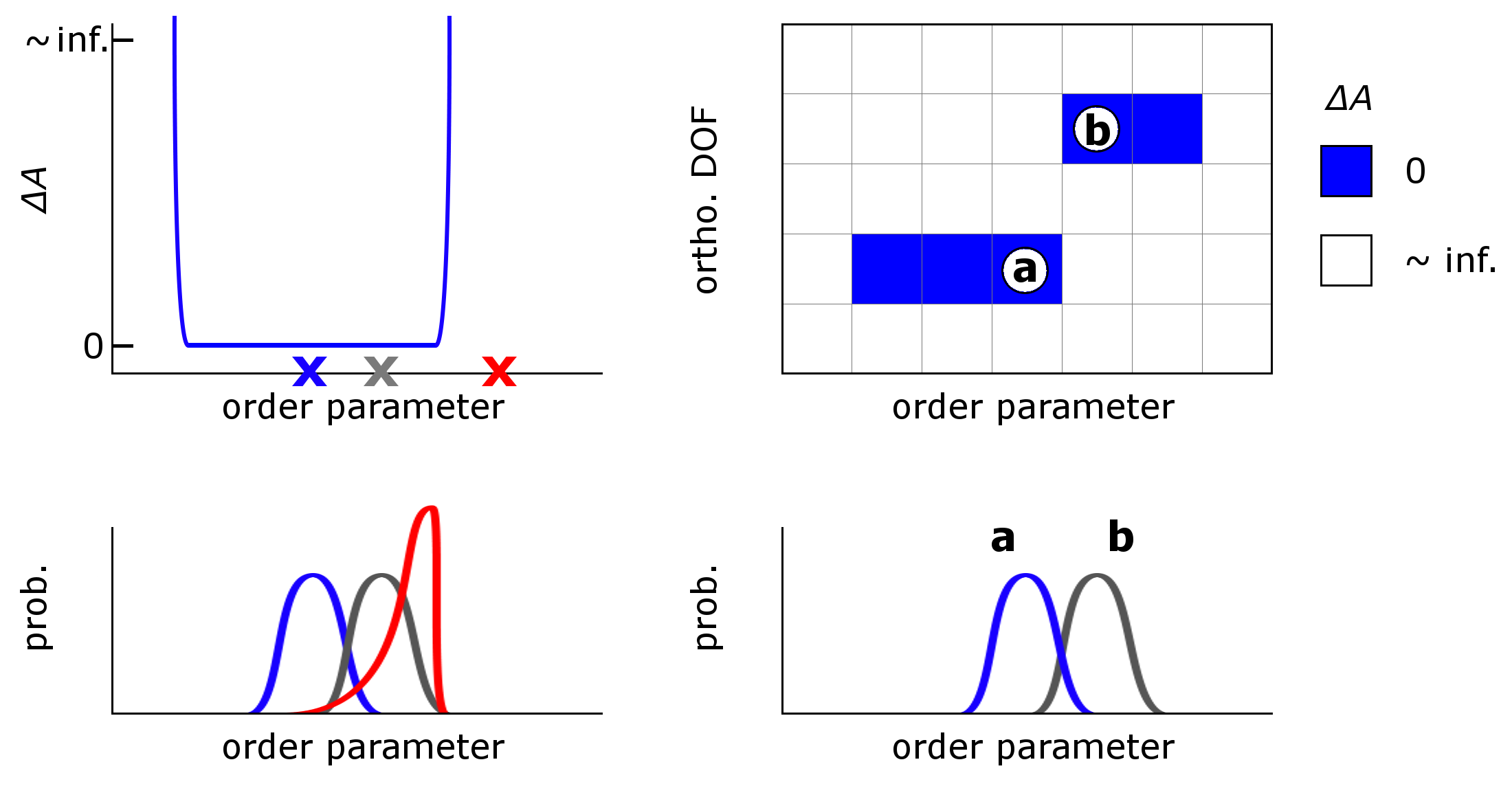 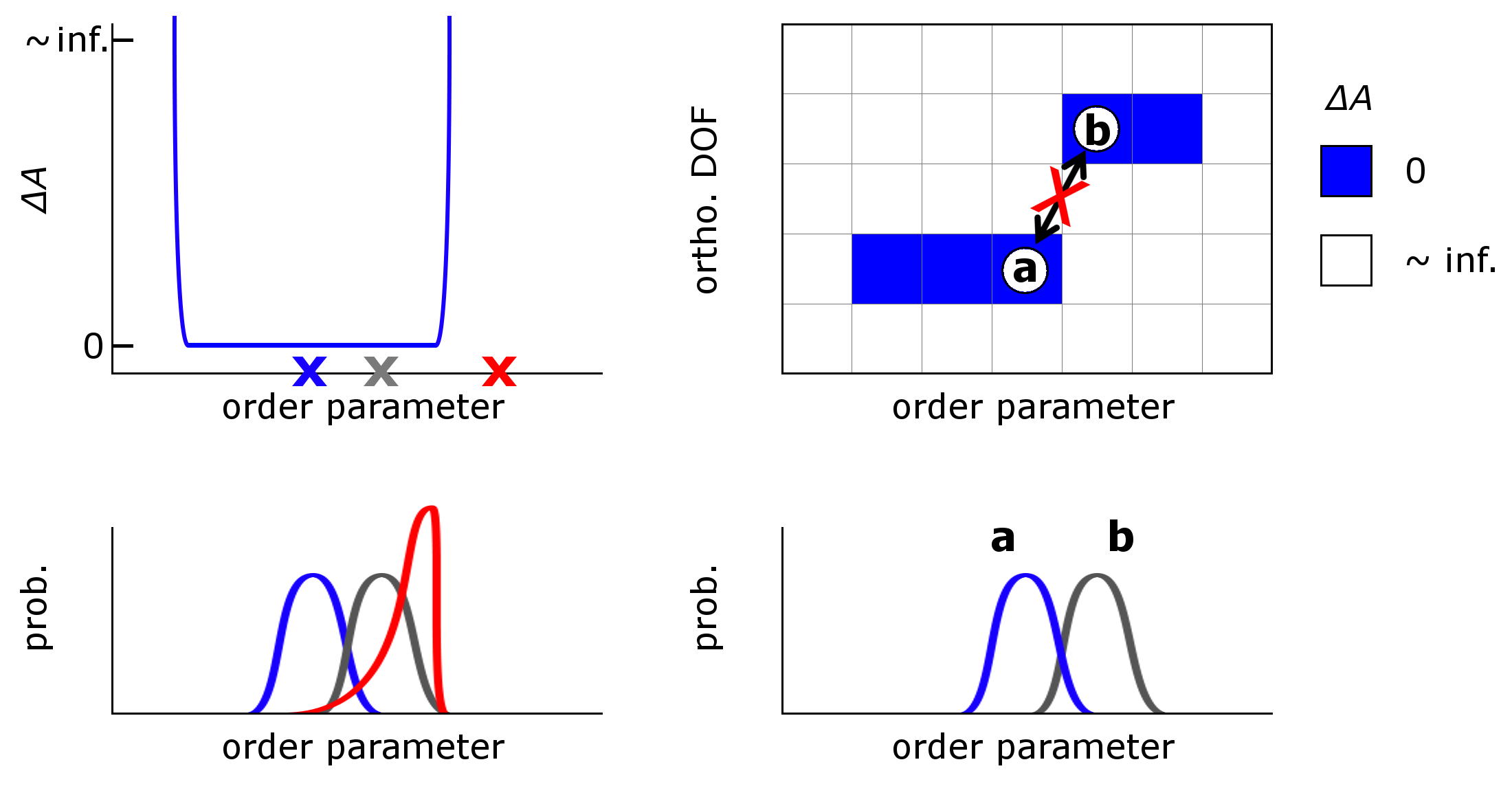 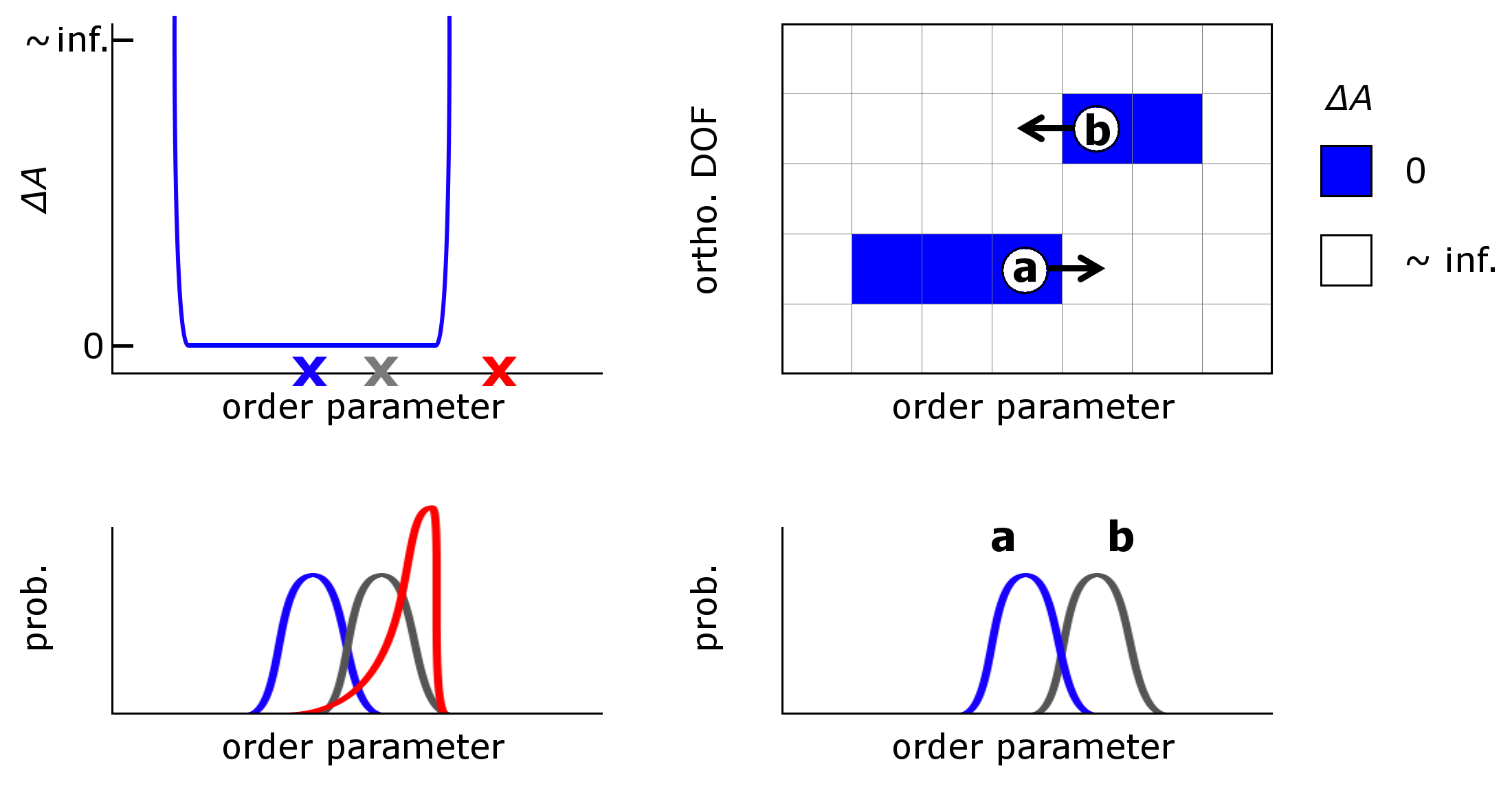 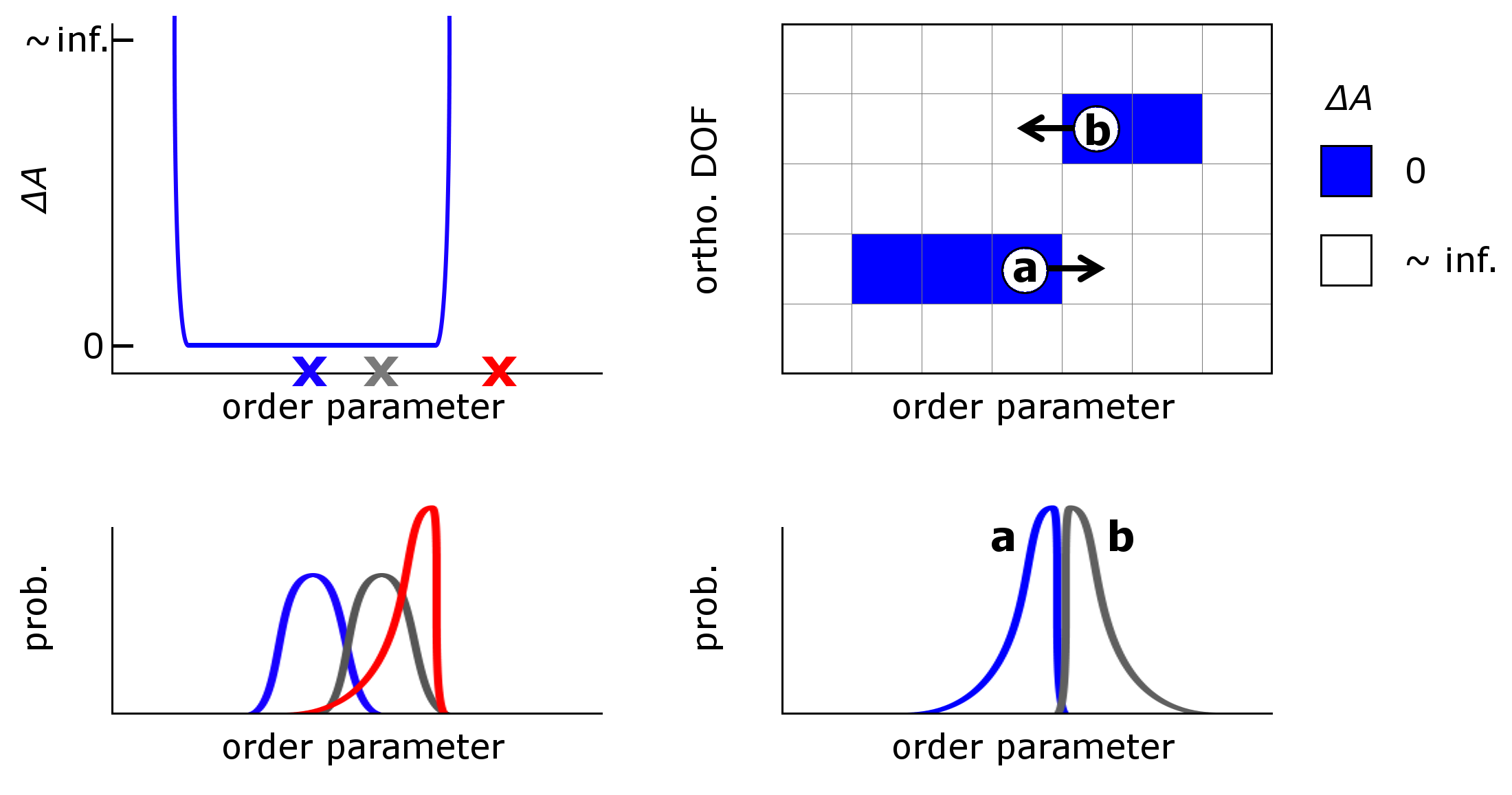 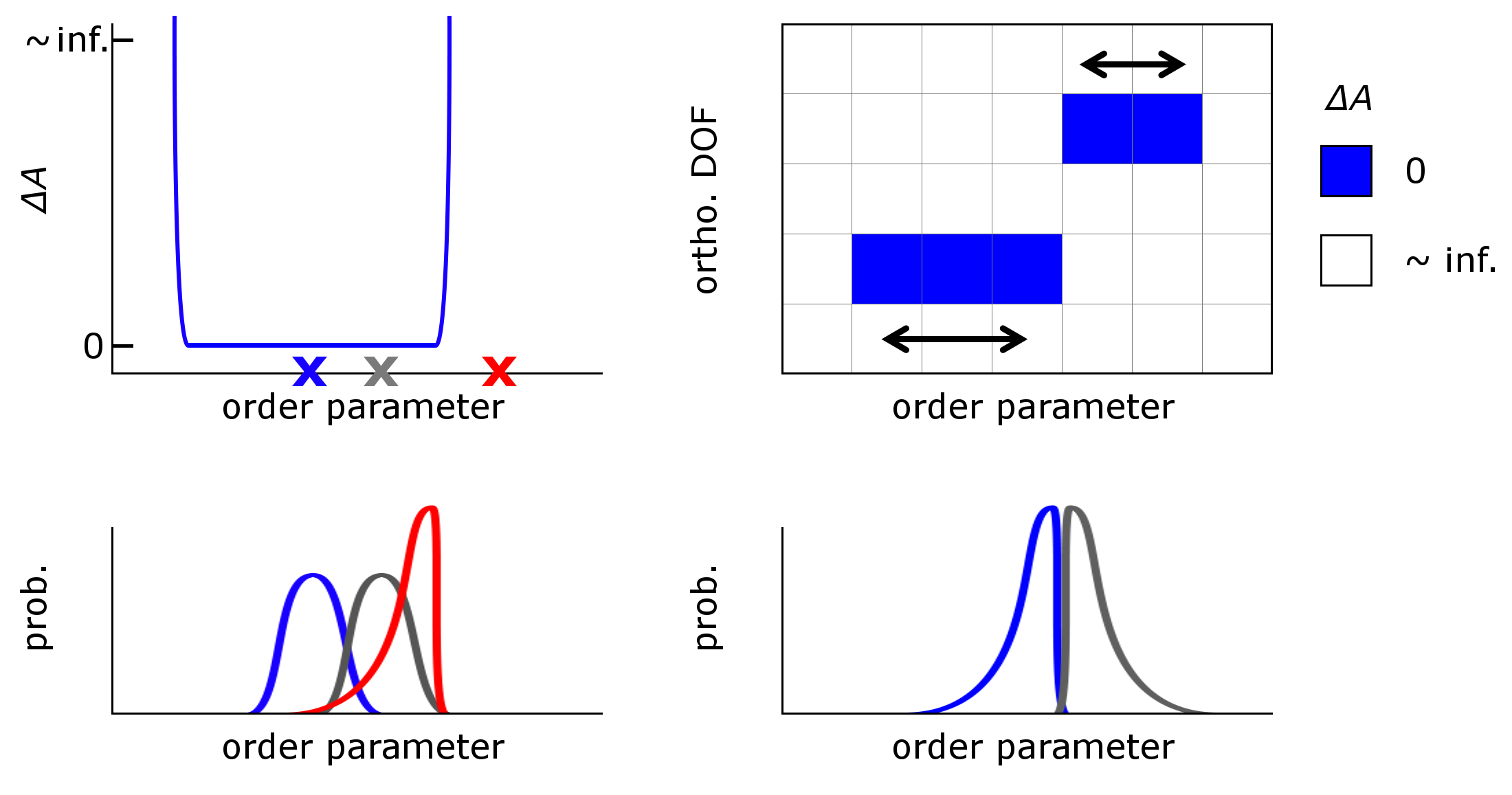 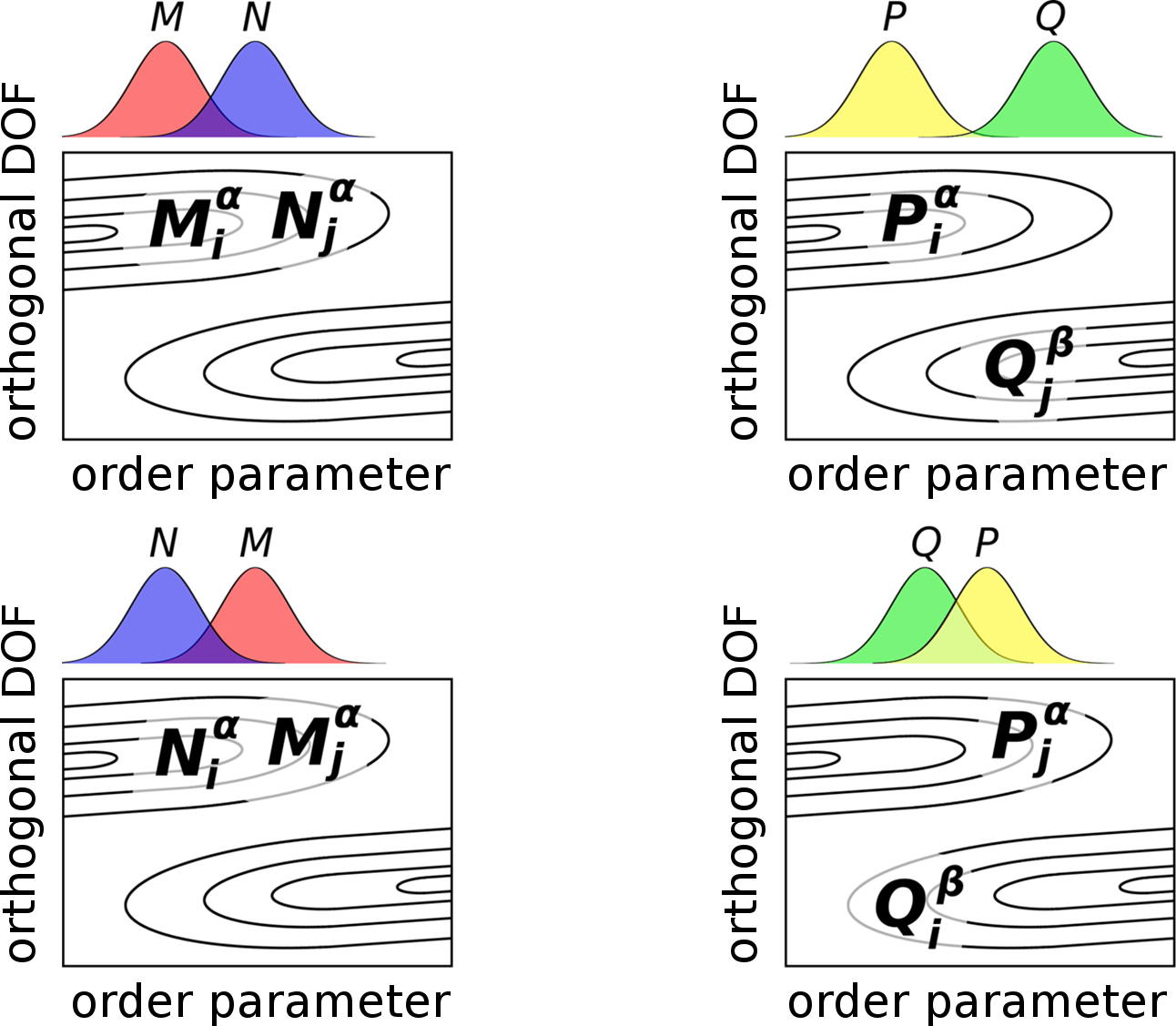 Replica mobility
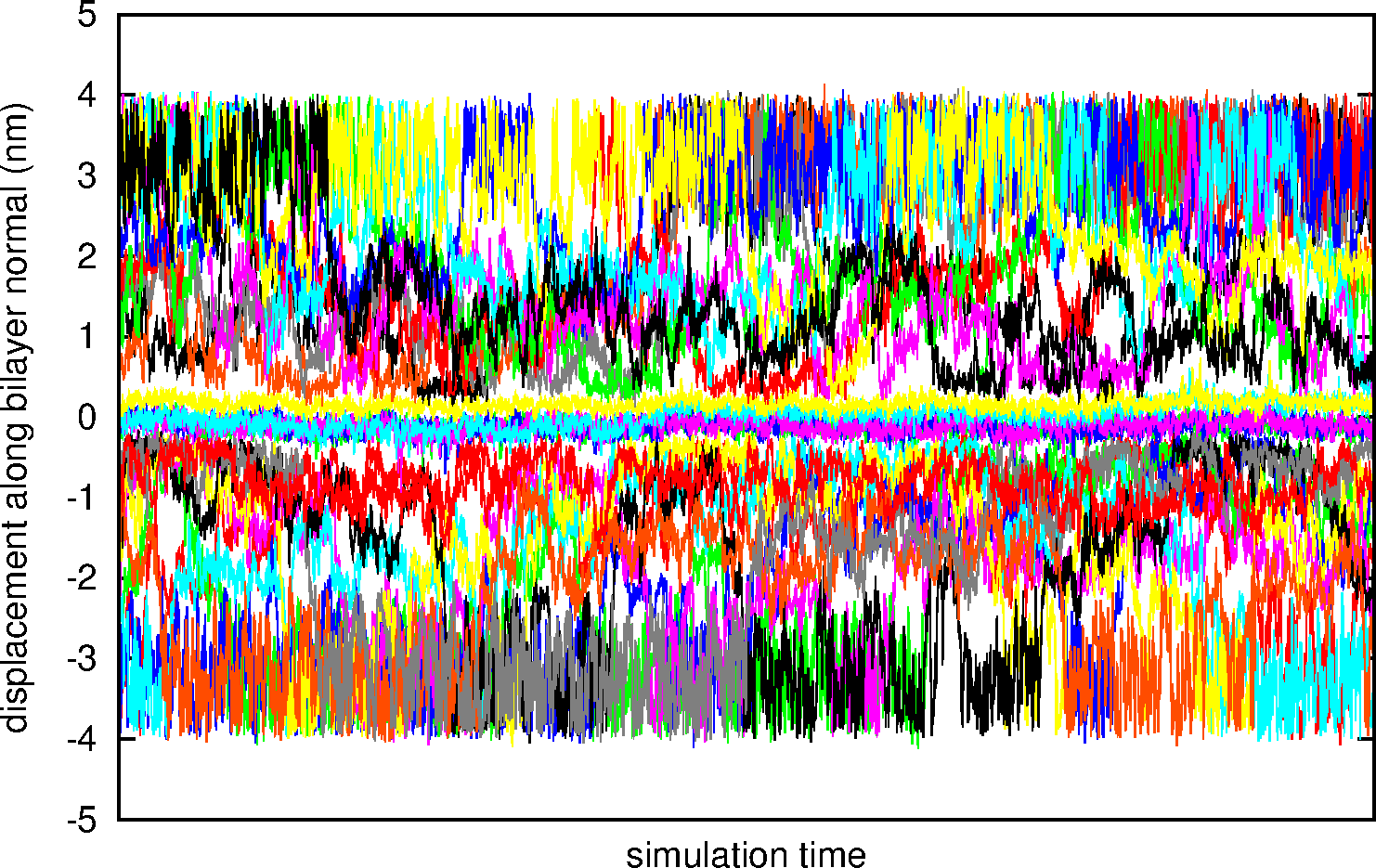 water
One line for each replica
Bilayer
(upper leaflet)
Bilayer
(lower leaflet)
water
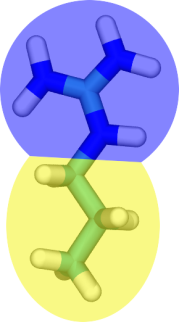 arginine
The transmission factor, T, as a measure of local replica diffusion
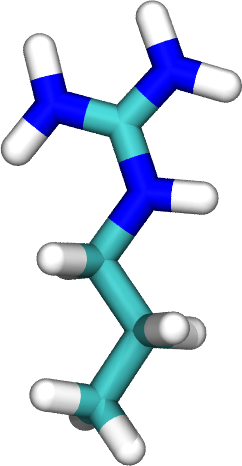 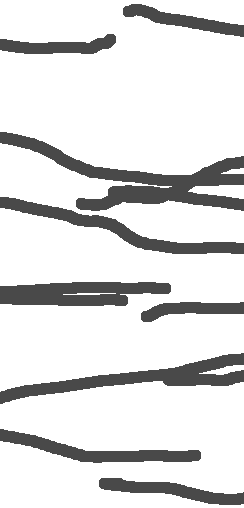 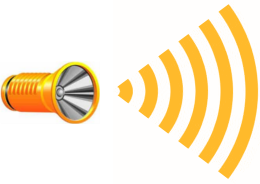 incident
transmitted
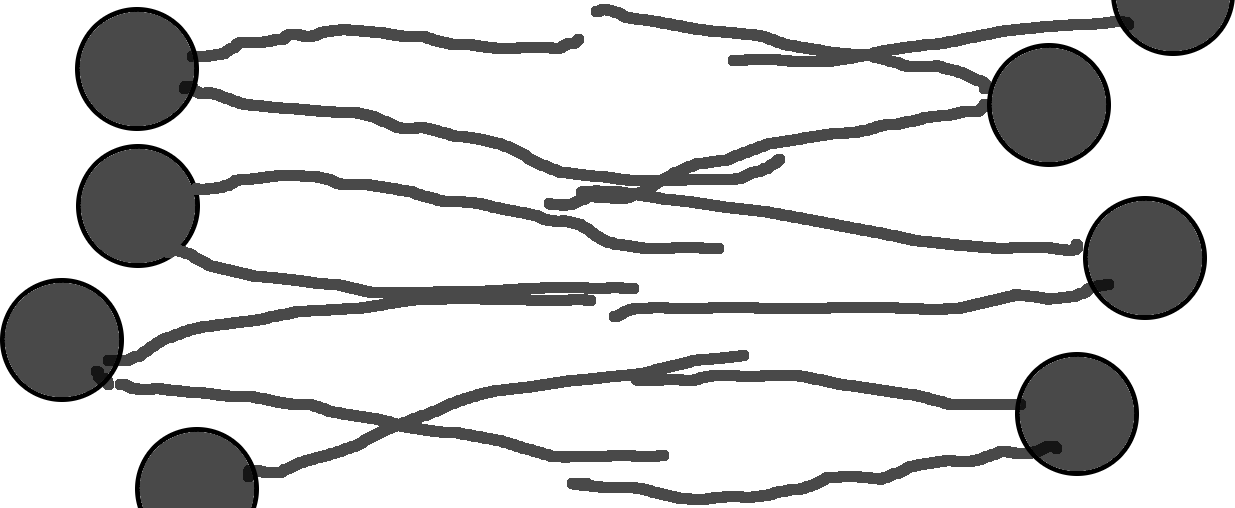 reflected
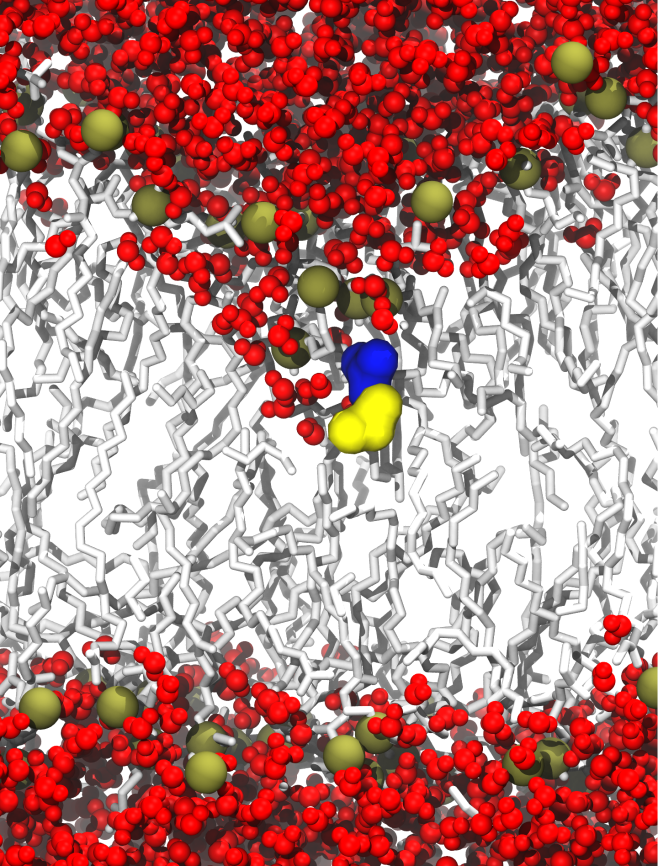 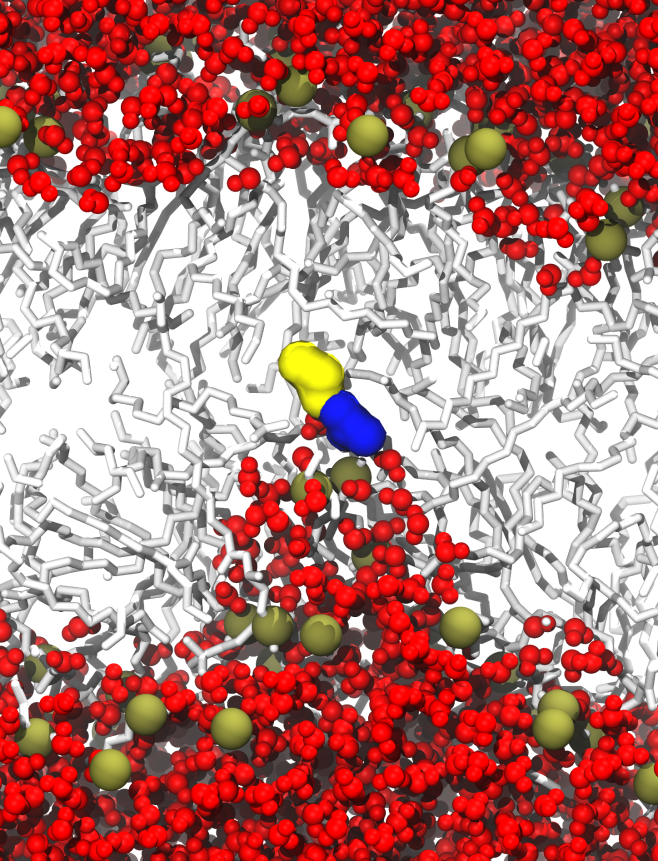 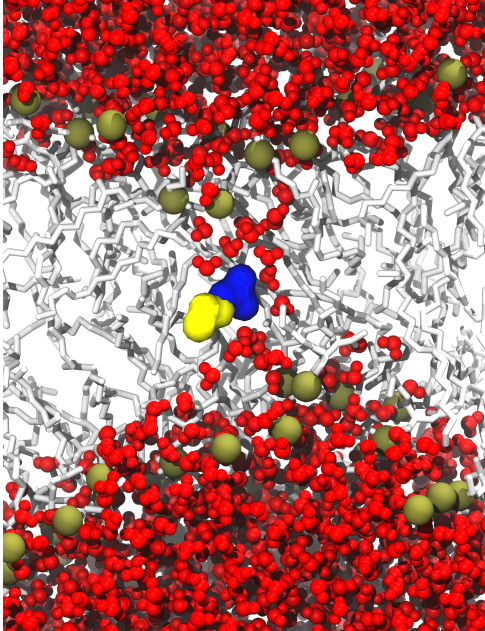 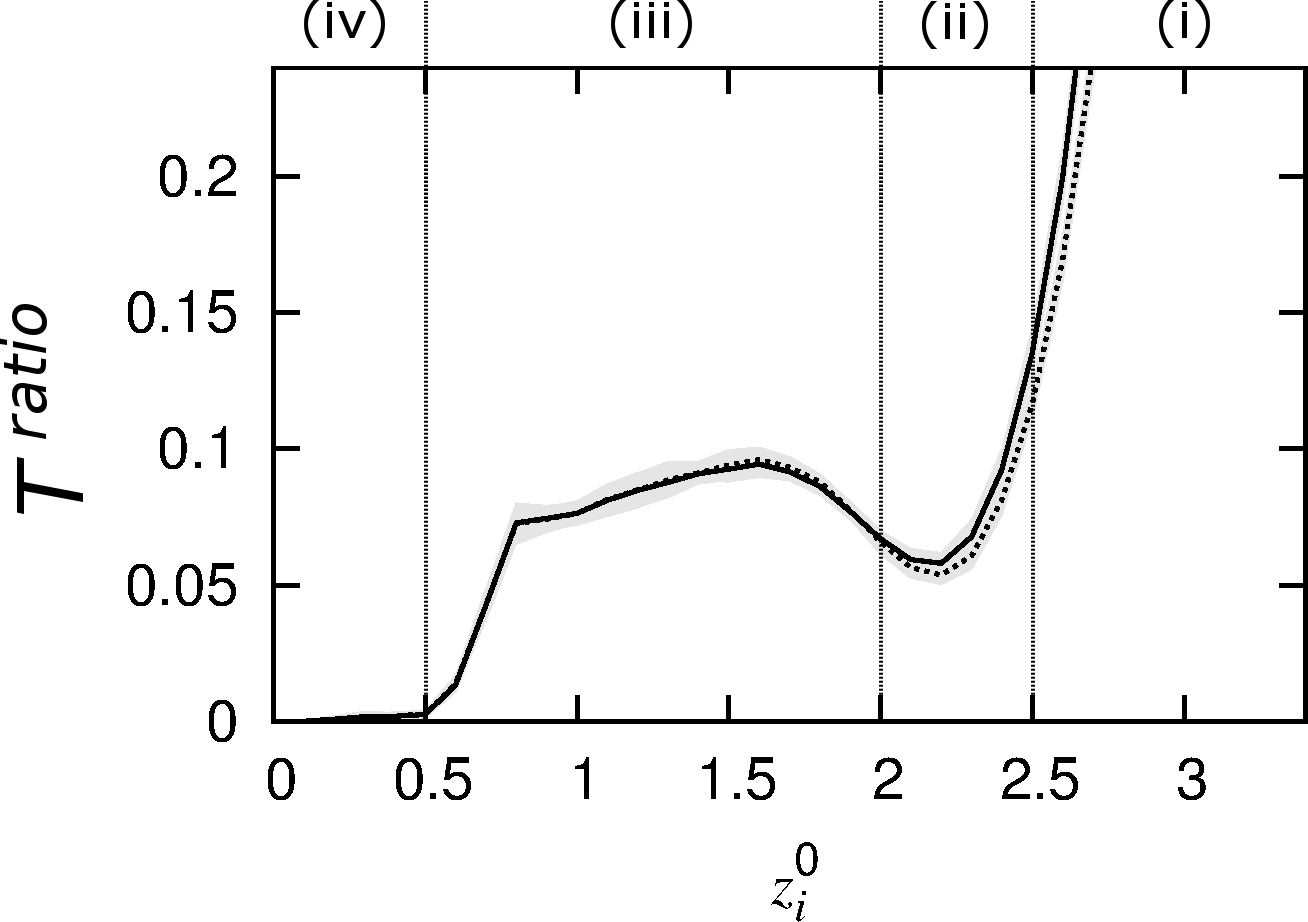 Bilayer
center
water
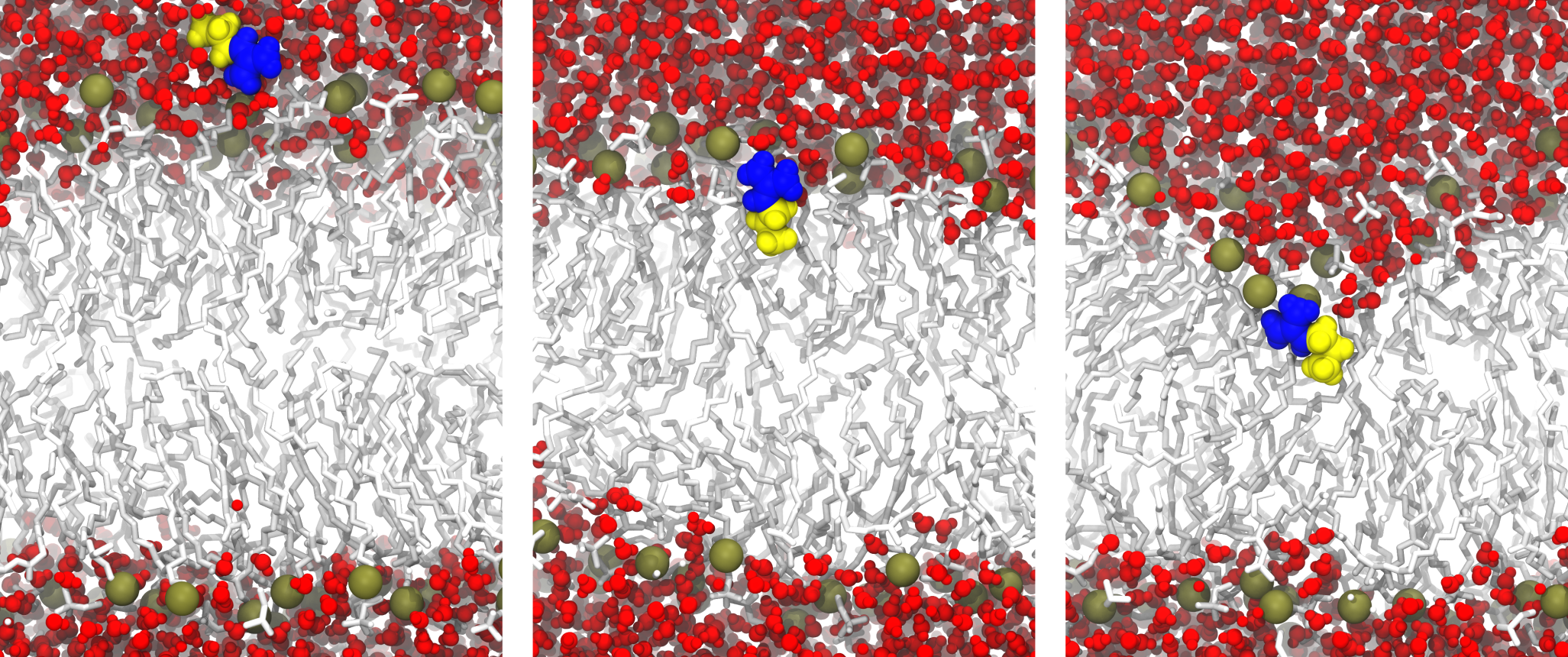 C. Neale, C. Madill, S. Rauscher, R. Pomès, J. Chem. Theory Comput., 2013, 9(8):3686-3703
correlates with
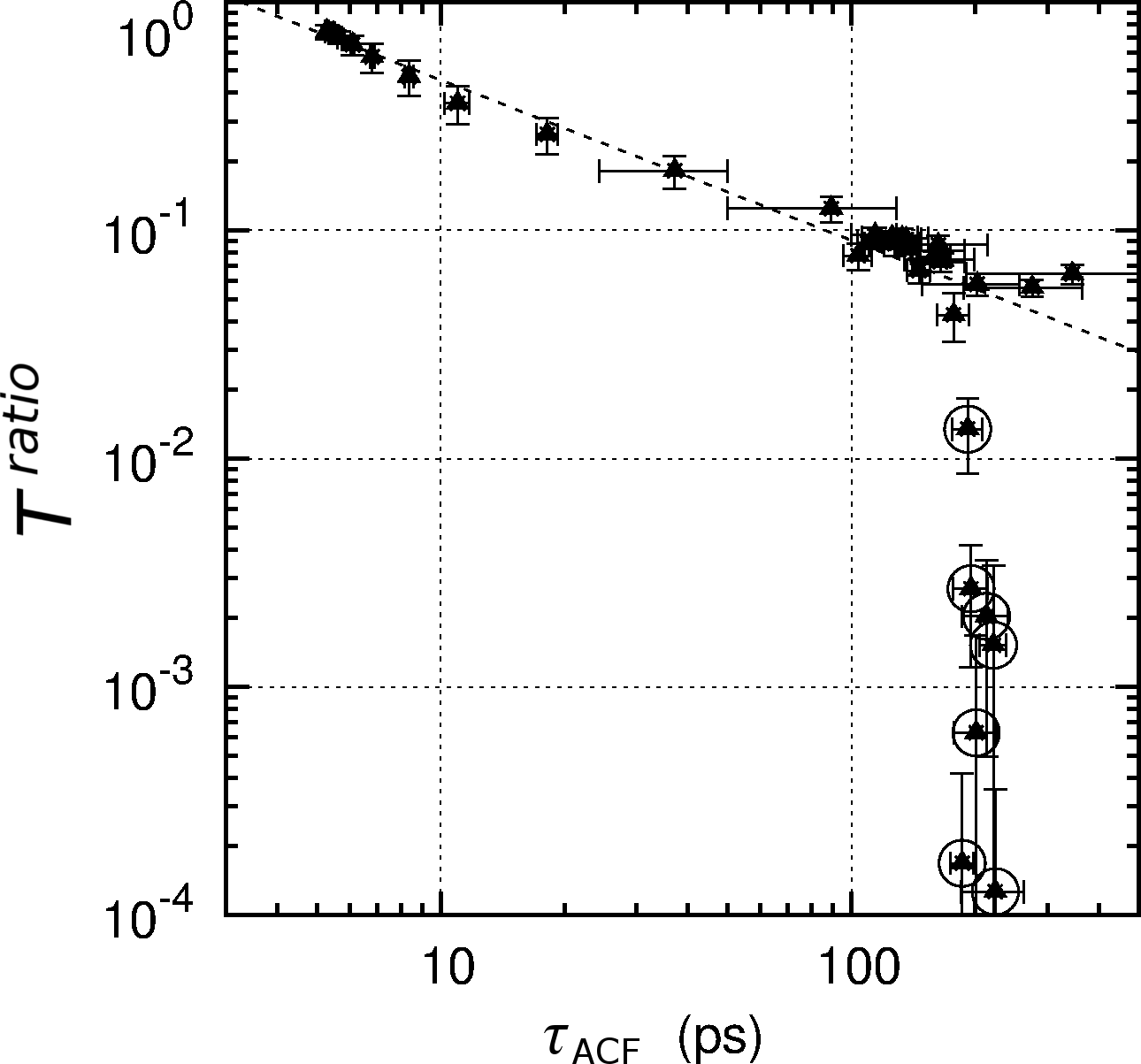 predicts
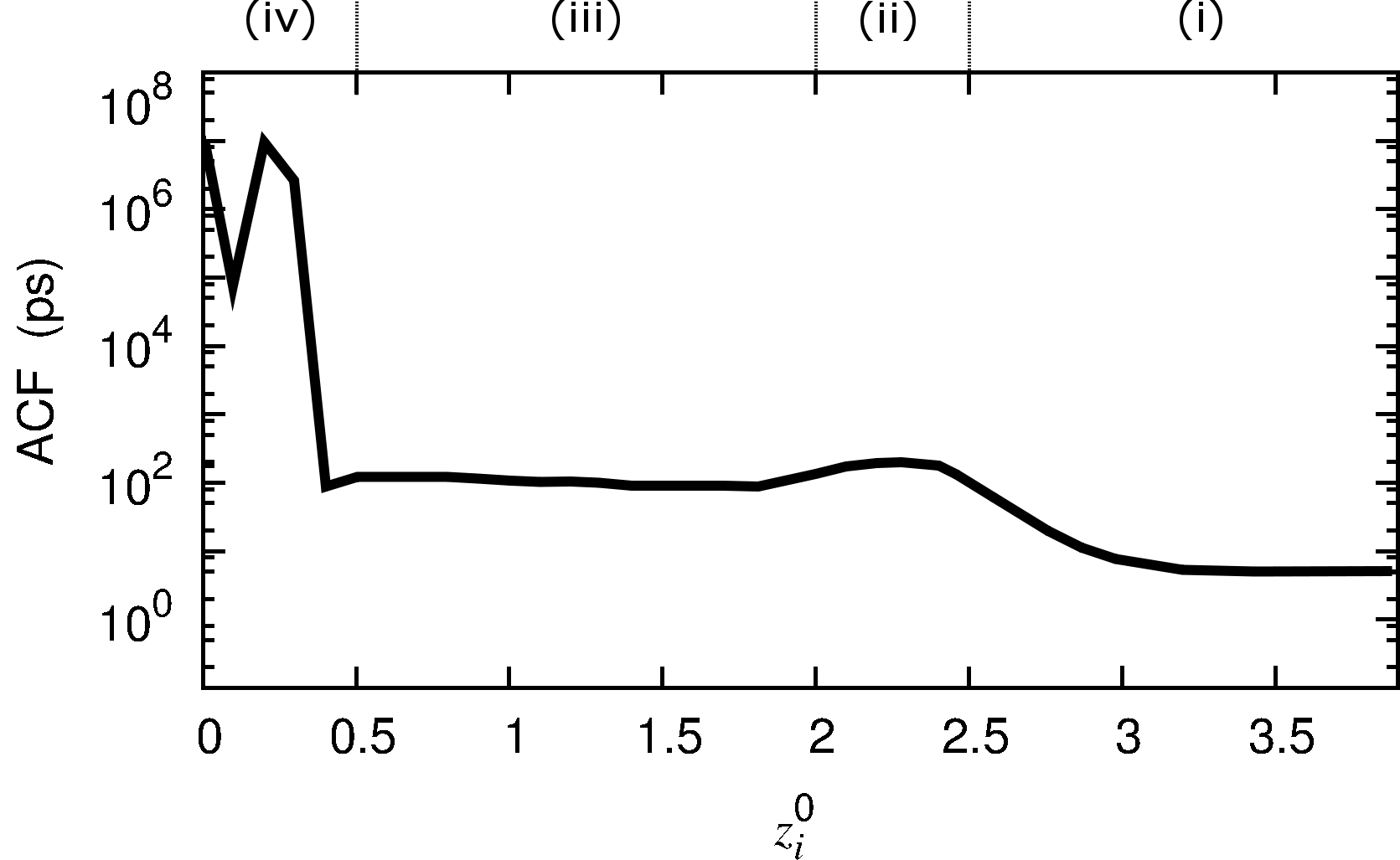 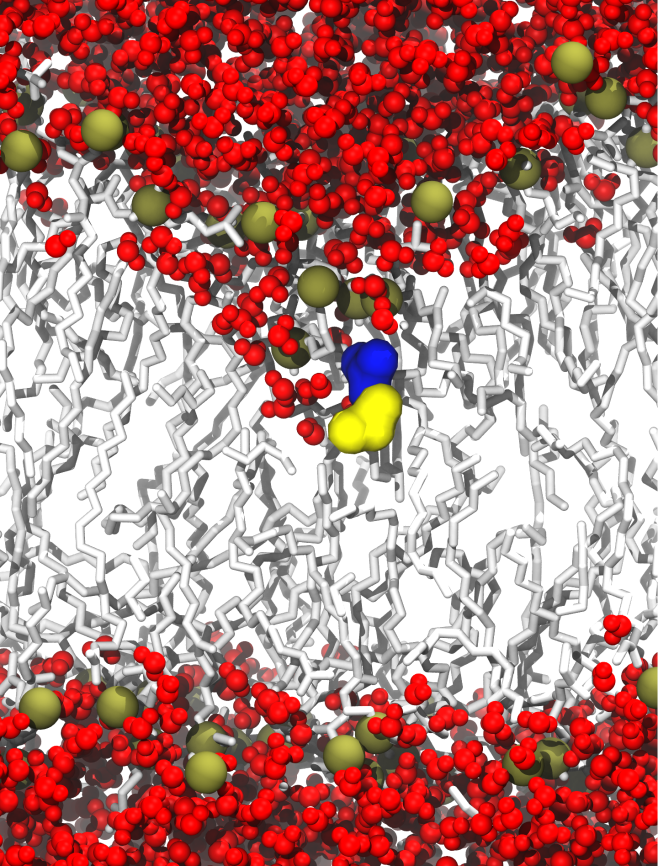 Testing the prediction:10 x 5-μs restrained simulations
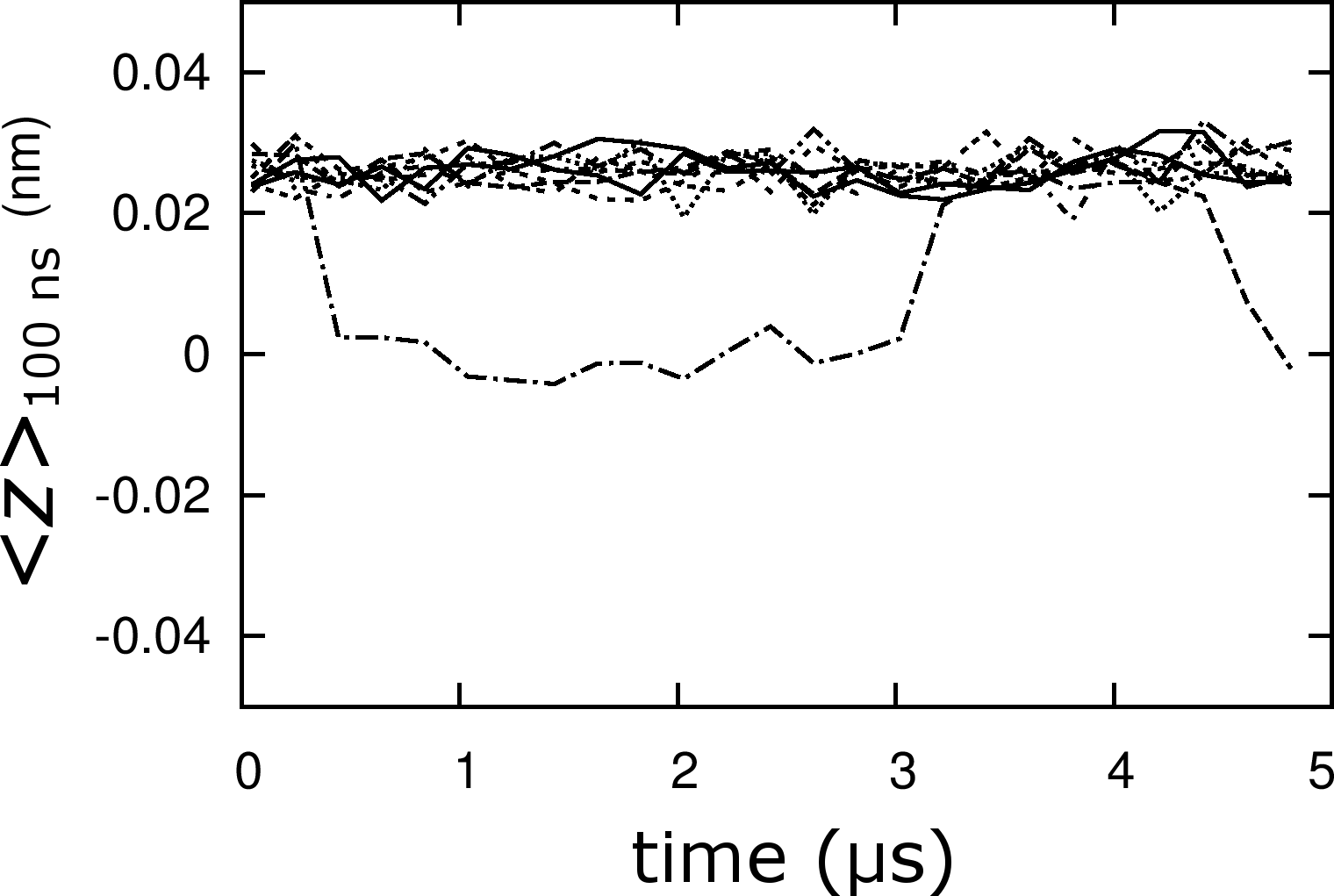 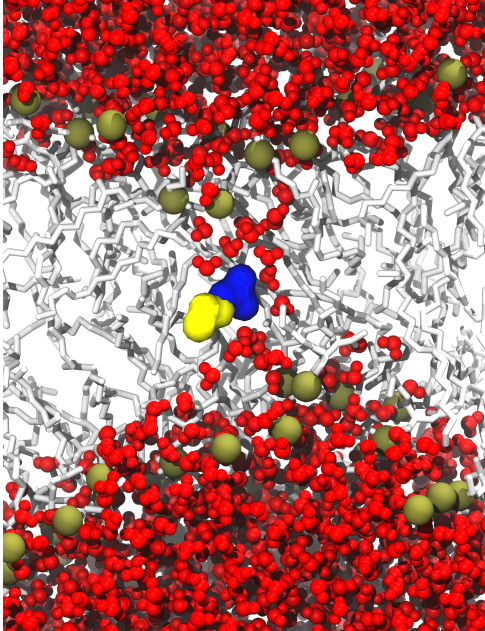 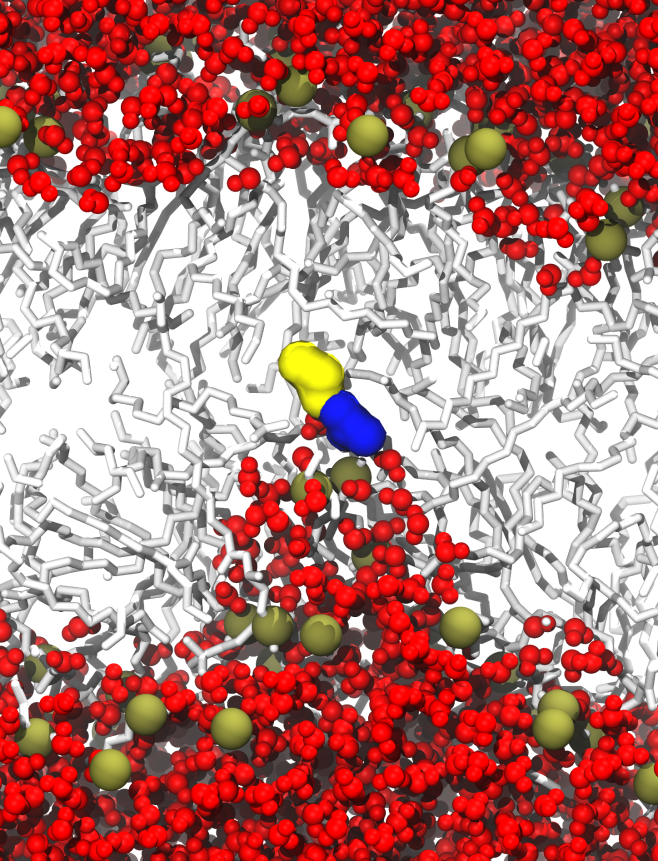 Summary
Long convergence times related to bilayer reorganization
Replica exchange of umbrellas enhances convergence
The transmission factor identifies regions of the order parameter that are prone to systematic sampling errors
Supervisors:
Collaborators:
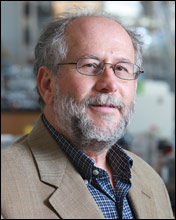 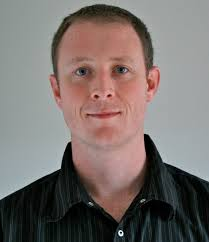 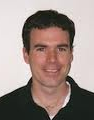 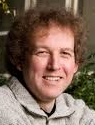 Chris Madill
Drew Bennett
Peter Tieleman
Angel García
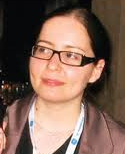 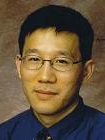 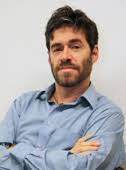 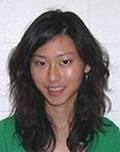 Sarah Rauscher
Chris Yip
Régis Pomès
Jenny Hsu
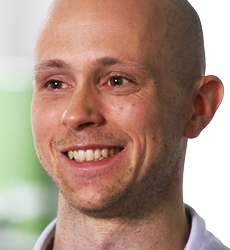 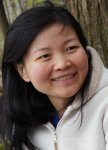 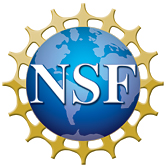 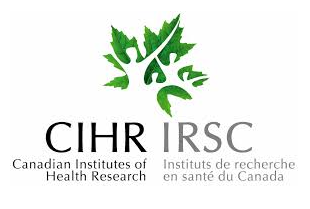 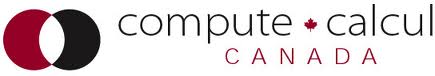 Loan Huynh
Tom Rodinger
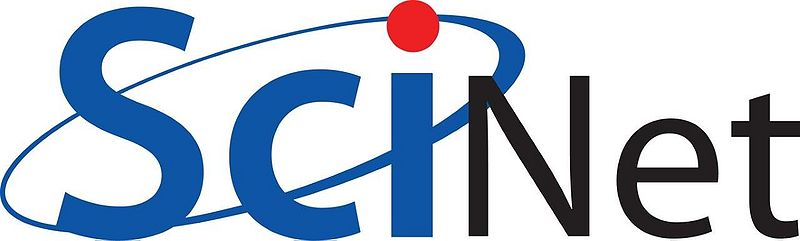 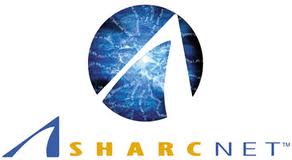 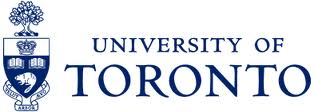 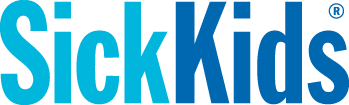 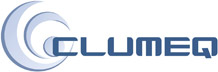